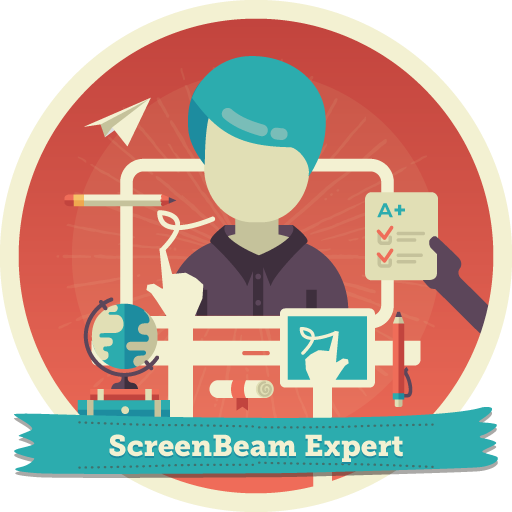 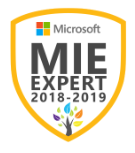 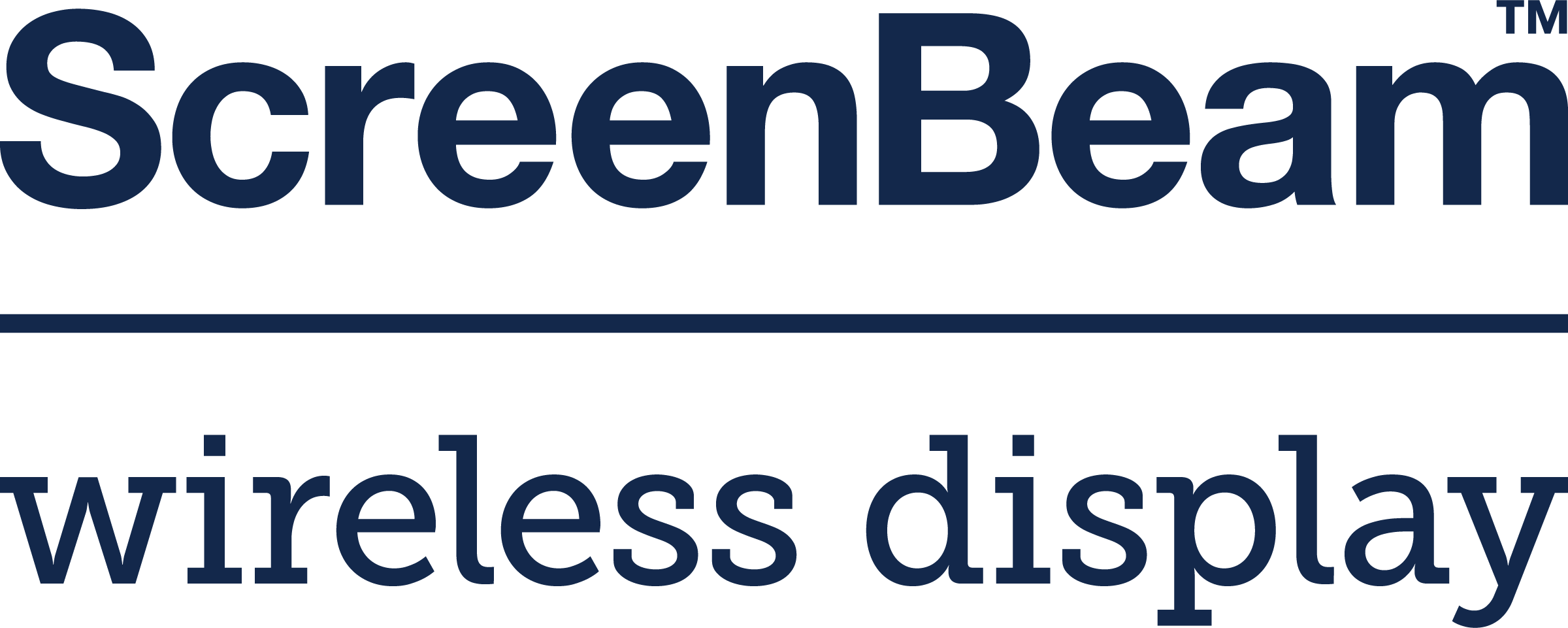 Best Practices for District-Wide Wireless Display Deployment
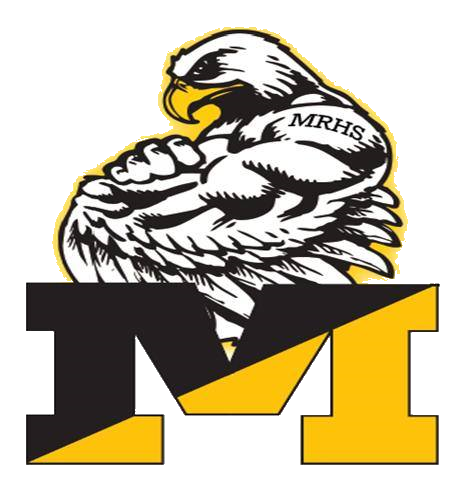 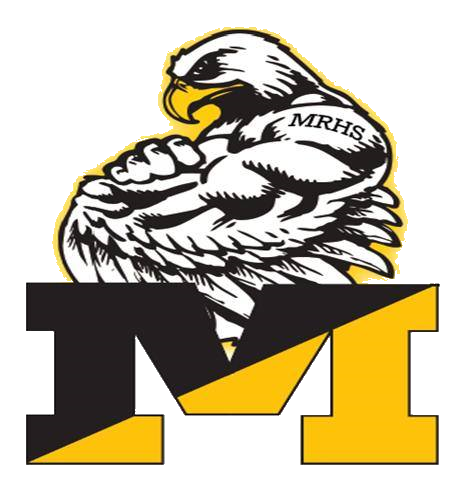 Theodore Ragavas 
Supervisor of Technology – Monmouth Regional High School
MIE Expert – MIE Master Trainer – ScreenBeam Expert
Choose your path!
Whats in the box?
Screenbeam CMS – Server settings and configurations (Server Side)
ScreenBeam Setup without CMS Server
Connecting to ScreenBeams without Classroom Commander
Contact information – Theo
ScreenBeam Info. 
Monmouth Regional Story – How we got started
ScreenBeam for MAC Computers
Microsoft Whiteboard App/ScreenBeam
Client View/Settings 
Teacher
Student
Actiontec ScreenBeam 960
USB Adapter with CMS wireless adapter
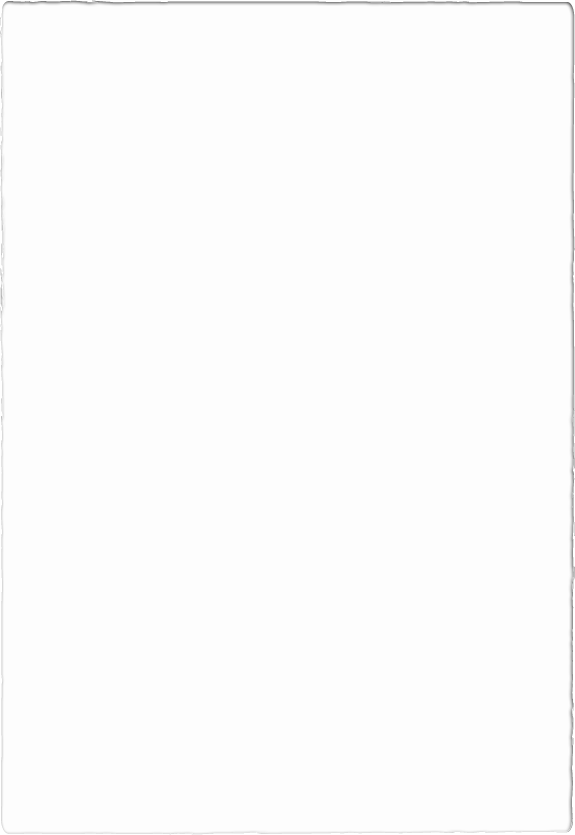 3 port USB Hub
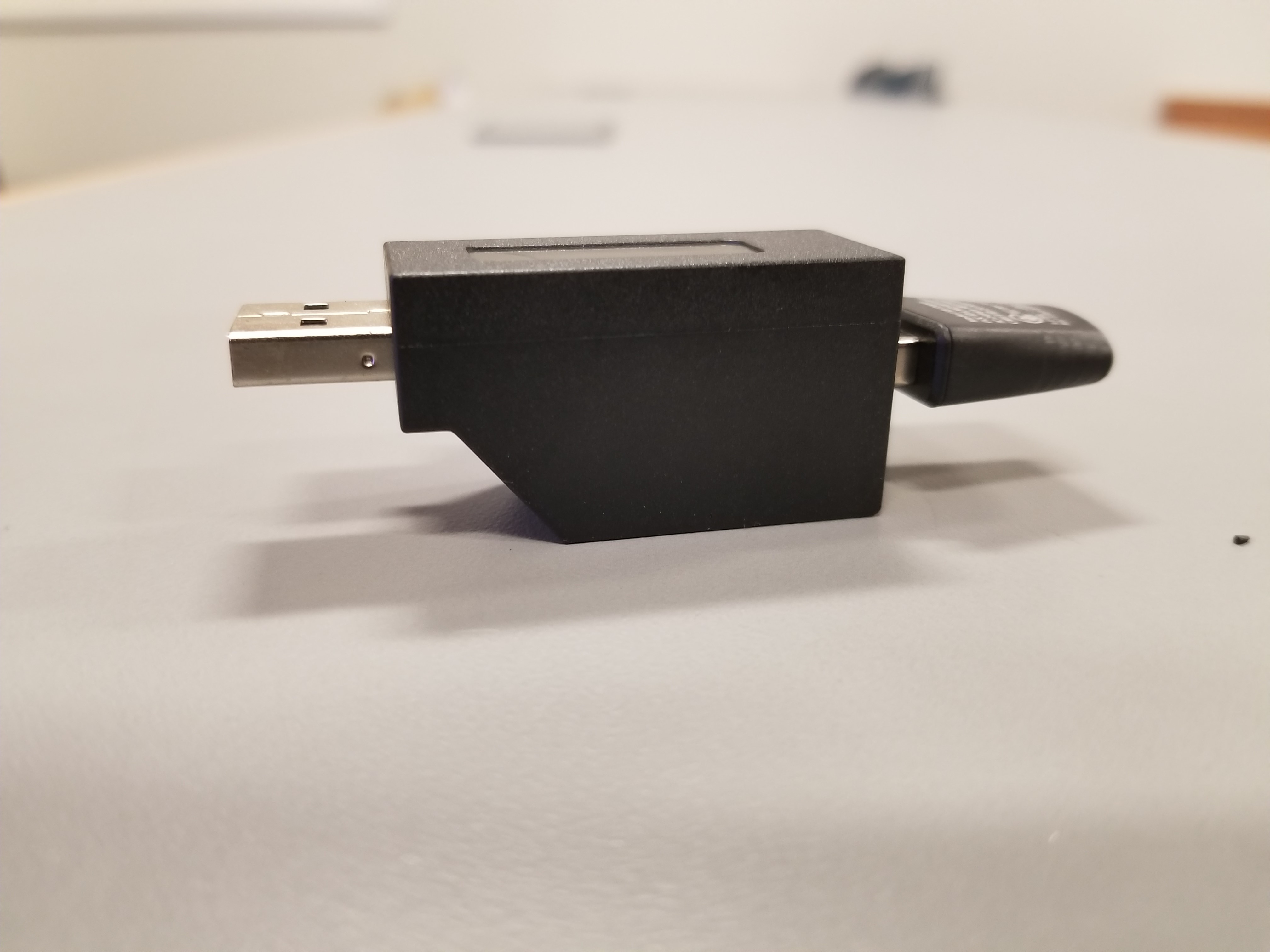 3 USB ports available
1 Used for USB CMS Wireless adapter 
2 used for USB cable for Interactive Panel/Projector
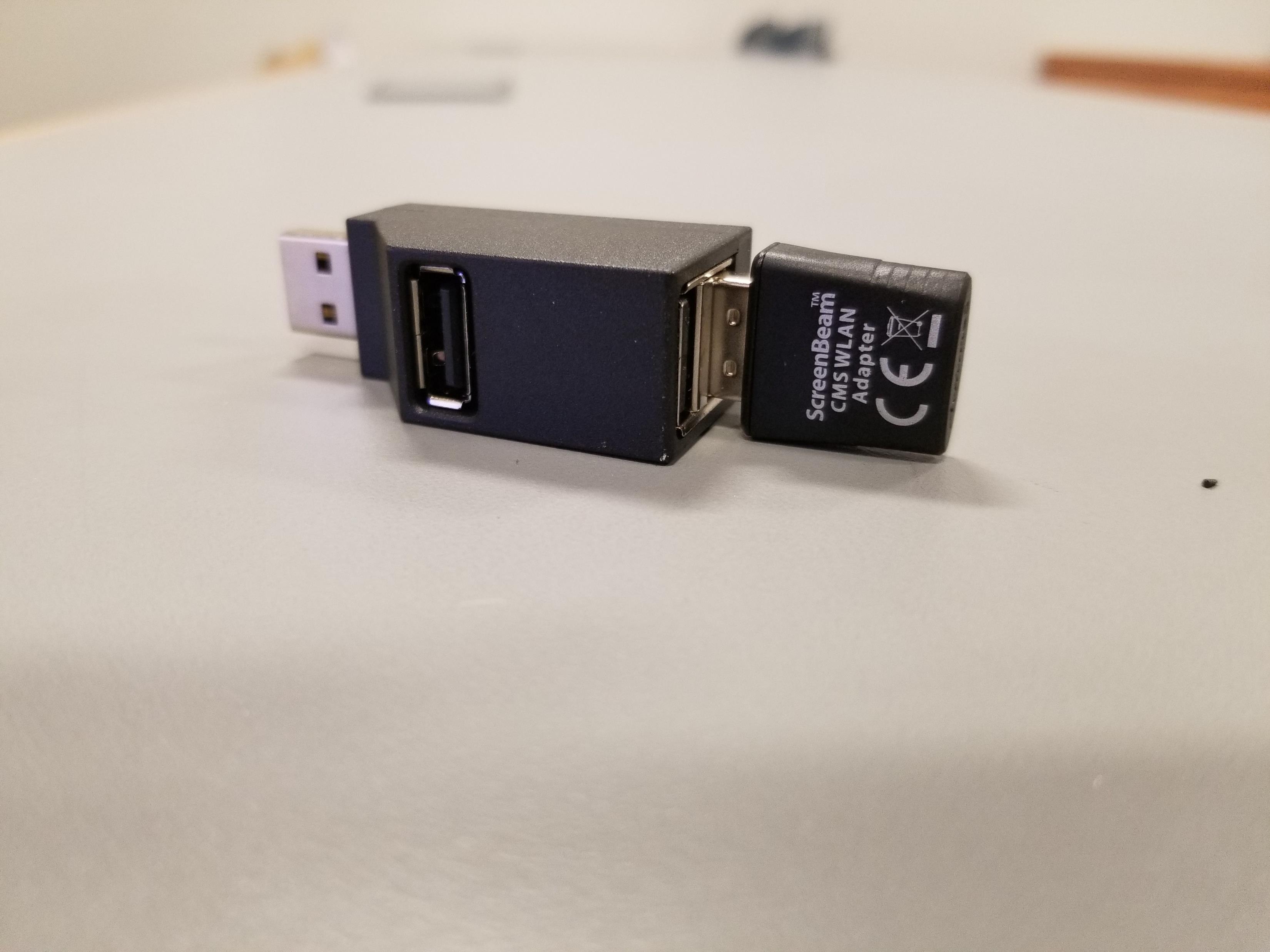 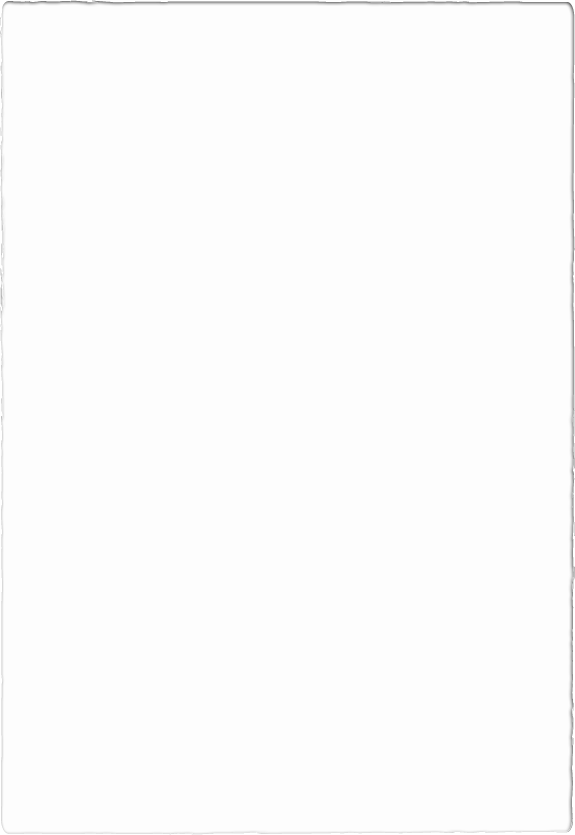 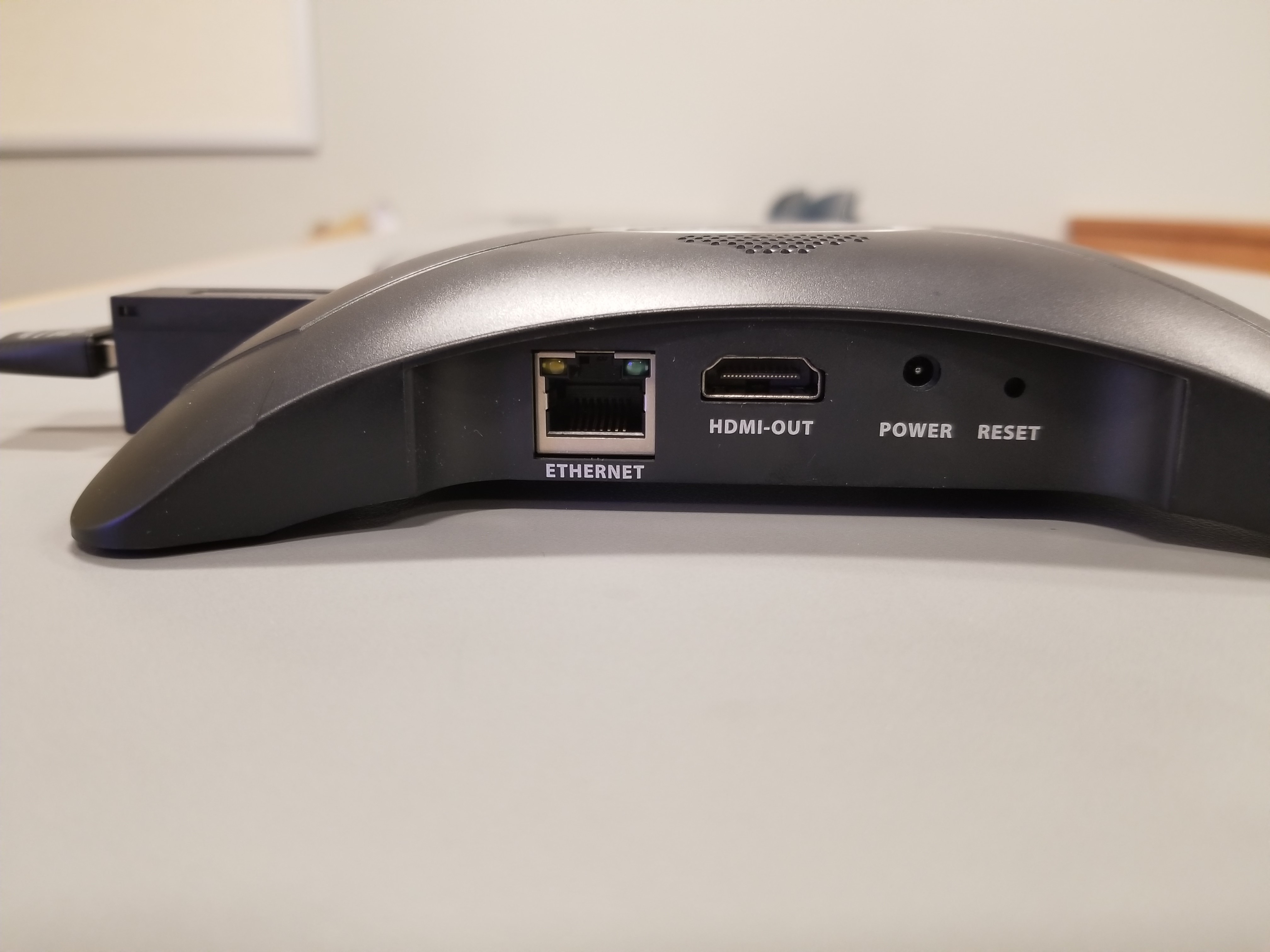 960 Reciever
Side 1: Ethernet for CMS optional if not using wireless adapter, HDMI out, Power Adapter, Hard reset button
Side 2: Audio out & USB Port
Side 3: VGA in & VGA Out
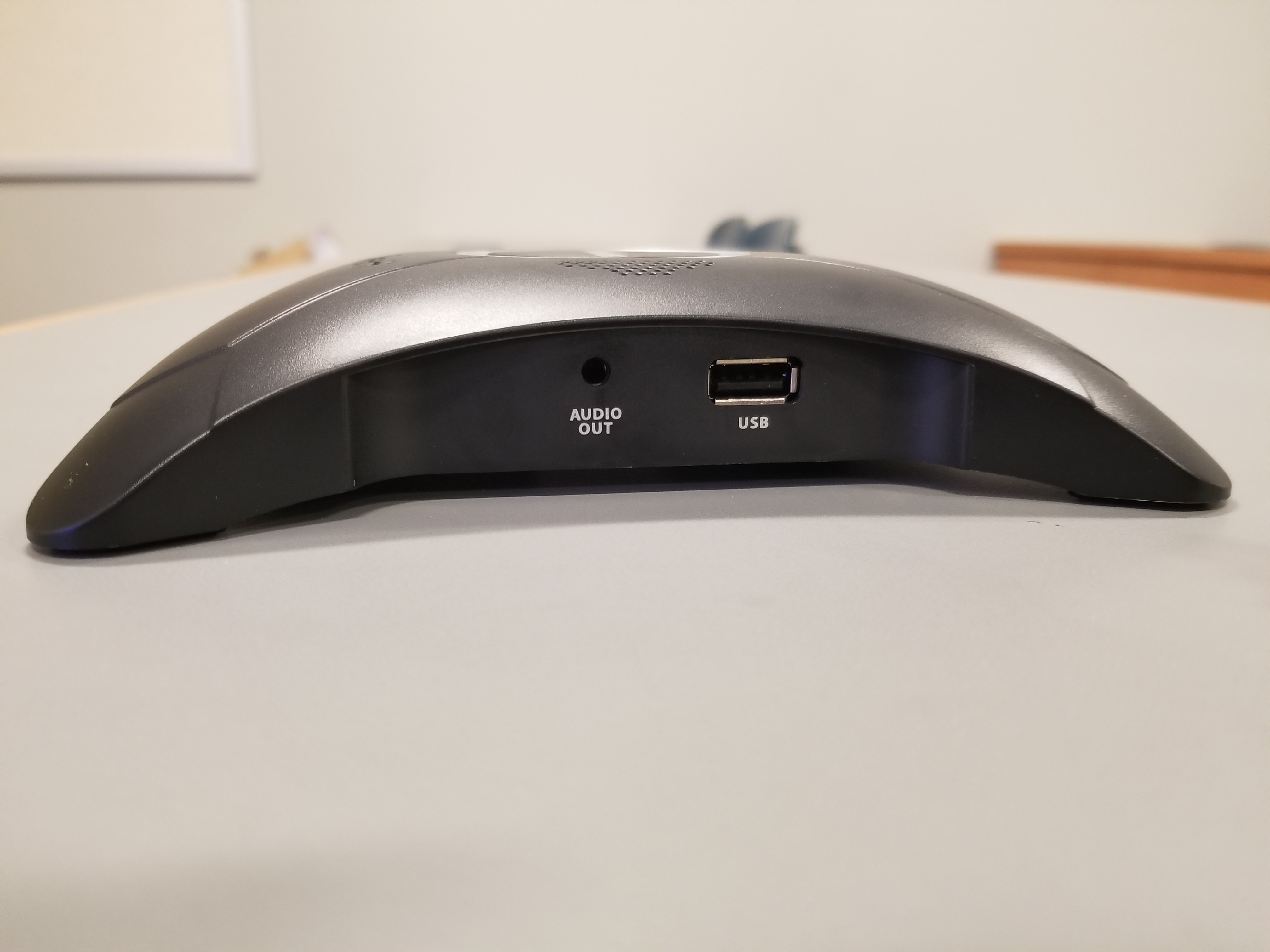 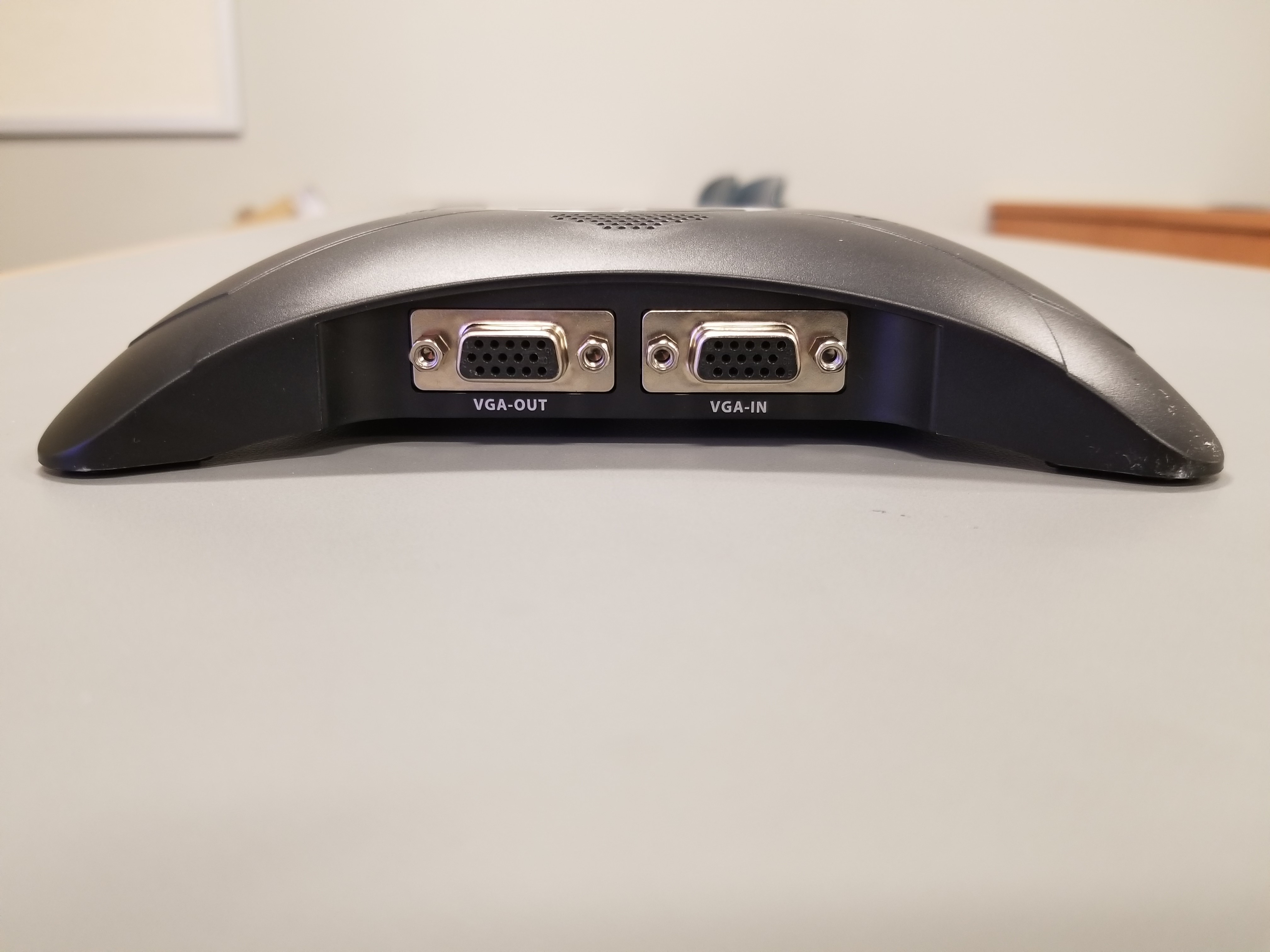 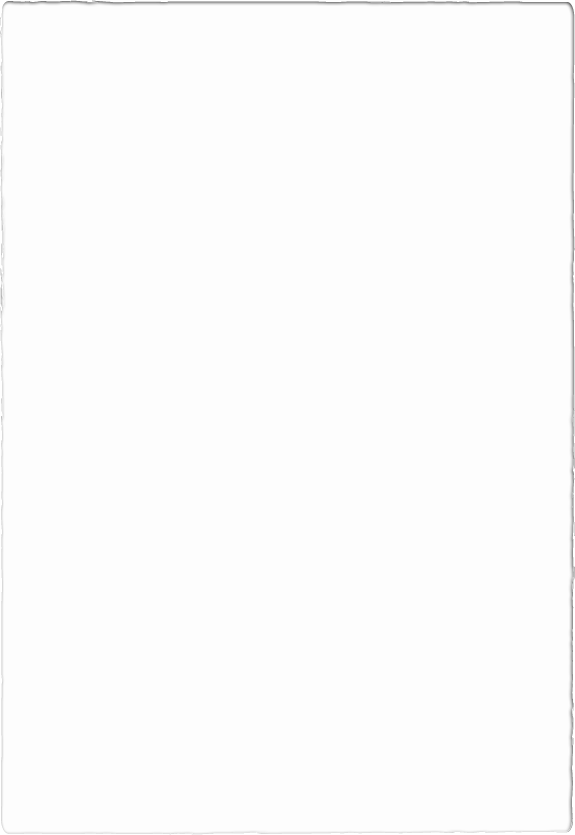 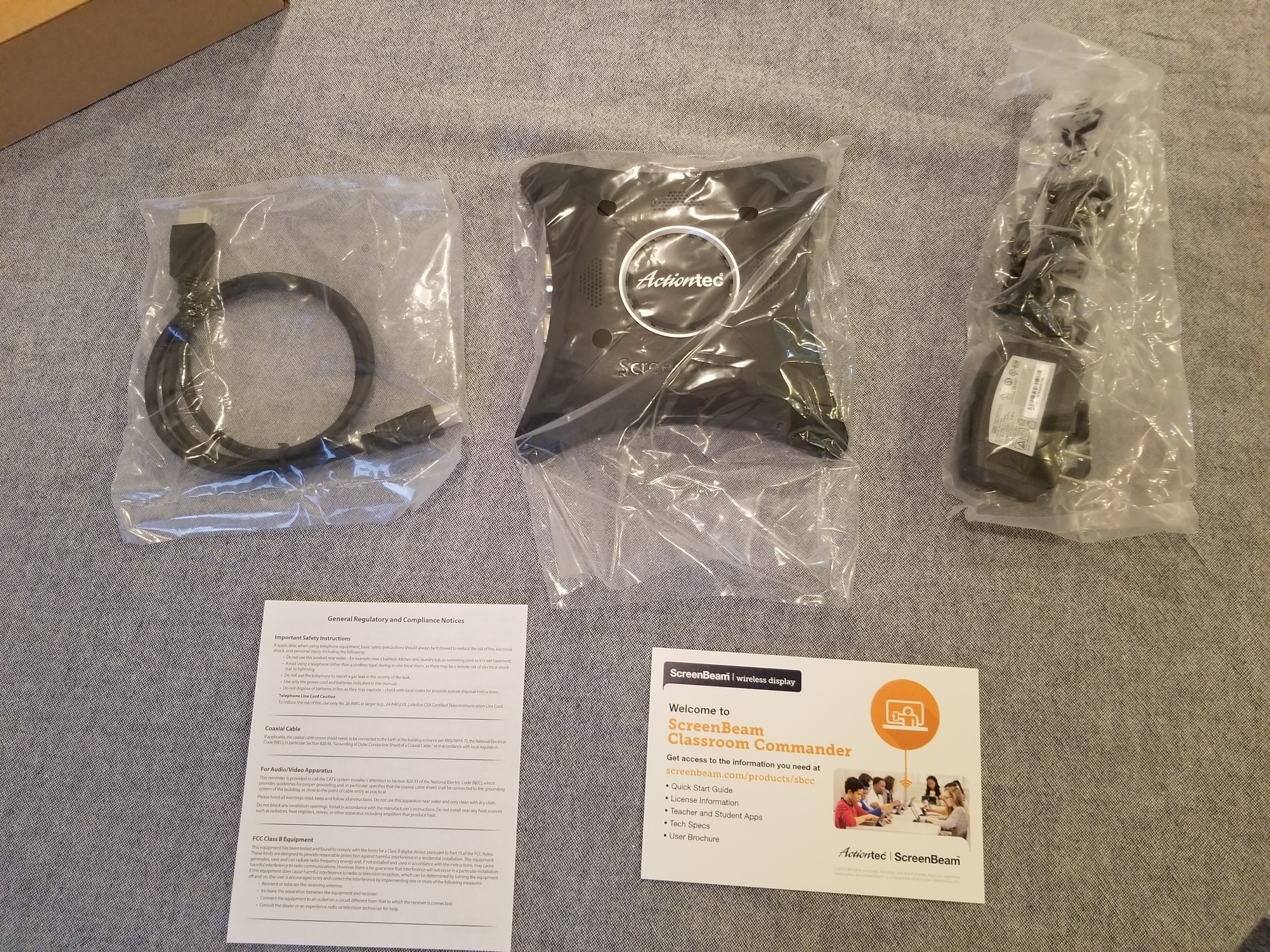 Contents in the box
Actiontec 960 ScreenBeam receiver
HDMI Cable approx. 4ft
Power Cable
Data sheet
Help Card
***Not included ***
USB Cable
Ethernet cable
VGA Cables
ScreenBeam Configuration without CMS Server(s)
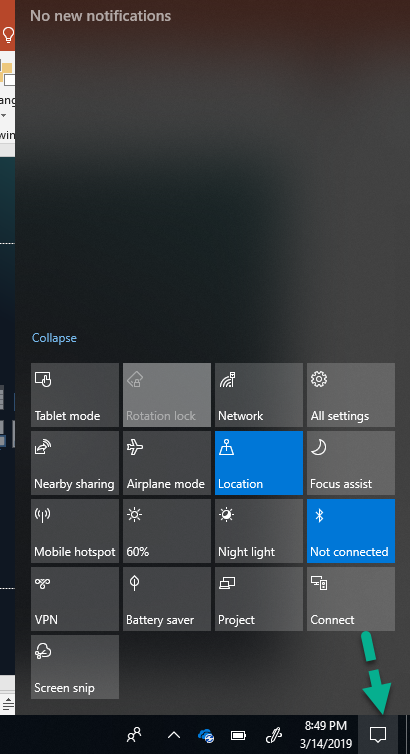 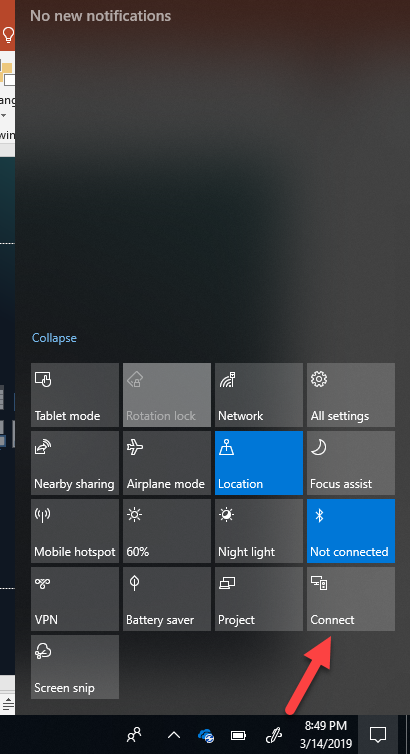 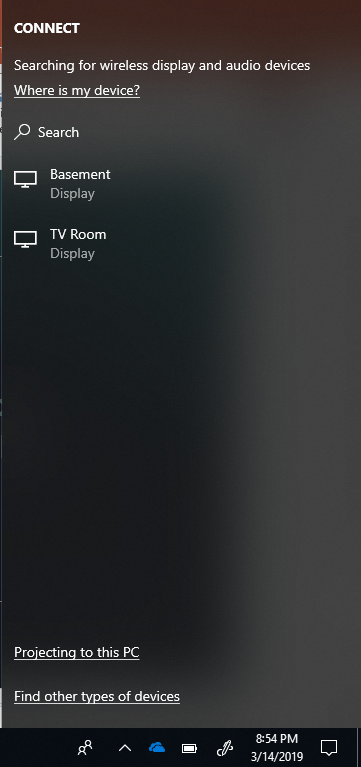 Actiontec Wireless Display Setup
Connecting to ScreenBeam GUI
Once you connect to the ScreenBeam
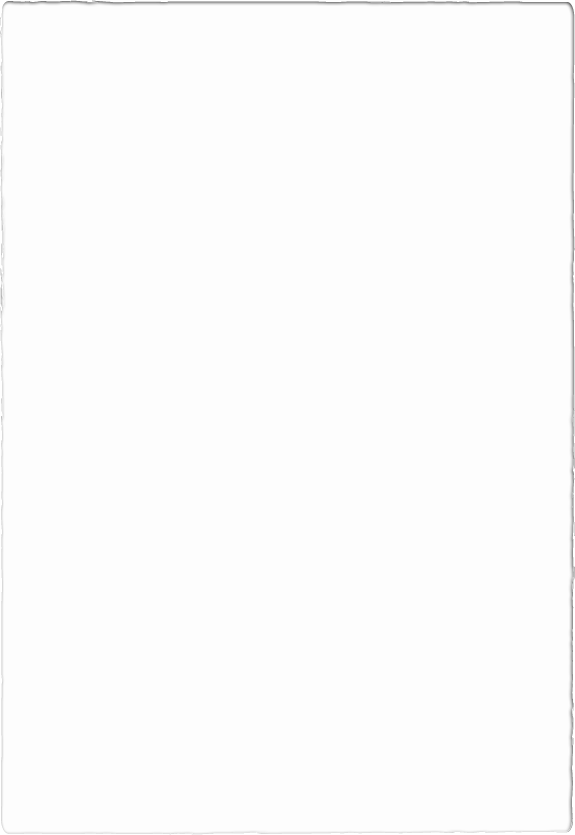 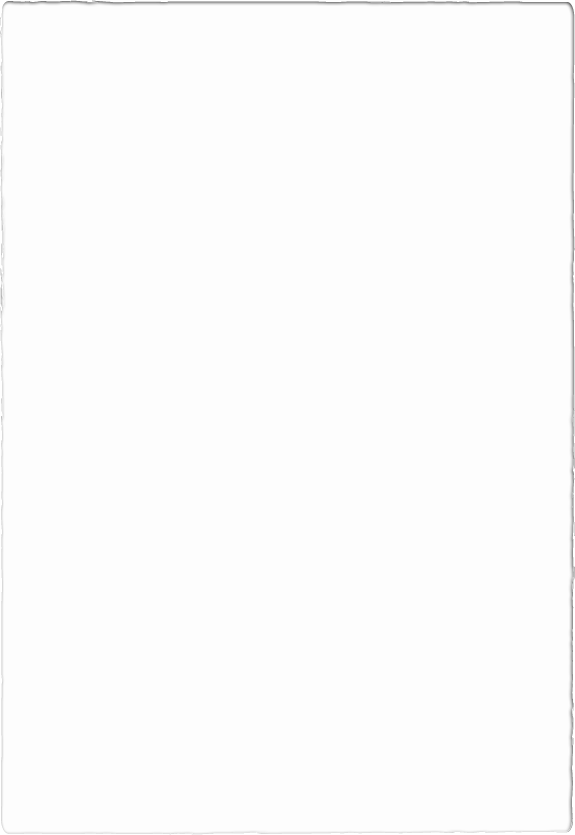 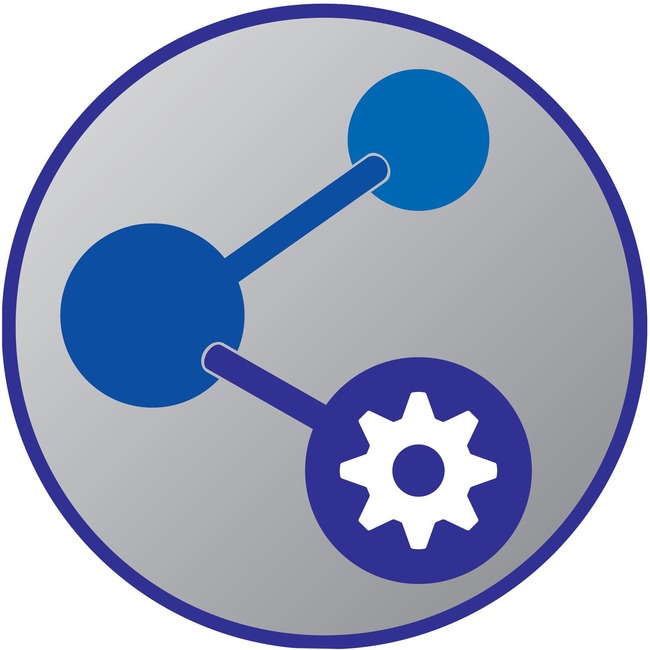 ScreenBeam CMS (Central Management System)
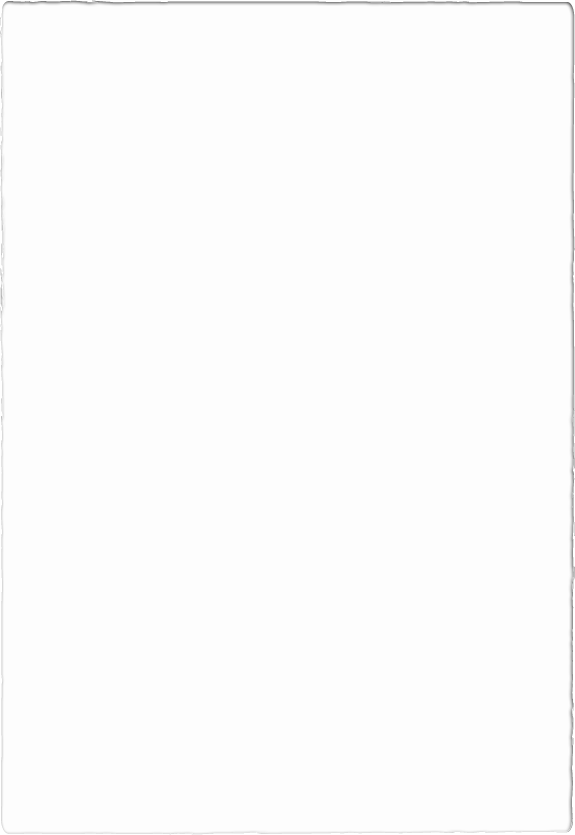 ScreenBeam CMS
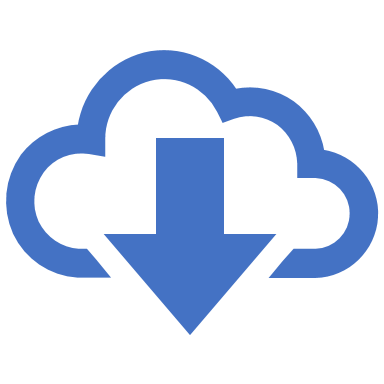 Information can be found: https://www.screenbeam.com/products/screenbeam-cms/
Download CMS, Firmware, Guides & FAQ: https://screenbeam.zendesk.com/hc/en-us/categories/360001017912
CMS – Policy Settings
CMS – Group Settings
CMS – Log Settings
CMS – Discovery Settings
CMS – Option Settings
CMS – Add-On Services Settings
Managing without CMS
Configuration with out a CMS Server
Connect to the device
Once connected enter there following in a webrowser: 192.168.16.1
Username: Administartor
Password: Actiontec
Configuration GUI now open
My Contact information
Theodore Ragavas – Supervisor of Technology (Monmouth Regional High School)
Twitter: @NJTechHour
LinkedIn: https://www.linkedin.com/in/njtechhour/
Email: tragavas@monmouthregional.net
Presentation Link:
Request Demo Units (Please leave my name as referral): https://www.screenbeam.com/expert-program/referral-form/
Feedback of presentation:
ScreenBeam Info
ScreenBeam 960 Series - https://www.screenbeam.com/products/screenbeam-960/
Classroom Commander Info: https://www.screenbeam.com/products/screenbeam-classroom-commander/
Classroom Commander Guide (Firmware, tutorials & FAQ): https://screenbeam.zendesk.com/hc/en-us/categories/360001017892
Central Management Service Guide: https://screenbeam.zendesk.com/hc/en-us/categories/360001017912-Central-Management-System-CMS-
Classroom Commander Activation app: https://screenbeam.zendesk.com/hc/en-us/articles/360017691091-Classroom-Commander-License-Activation-Utility
Classroom Commander Teacher App (Windows): https://www.microsoft.com/en-us/p/classroom-commander-teacher/9nq7xxhfw0vd?activetab=pivot:overviewtab
Classroom Commander Student App (Windows): https://www.microsoft.com/en-us/p/classroom-commander-student/9n16cvzvw7zd?activetab=pivot:overviewtab
Download for PDQ or Group Policy: https://screenbeam.zendesk.com/hc/en-us/articles/360017419032-Classroom-Commander-App
Best Practices for District-wide Wireless Display Deployment - MRHS Story
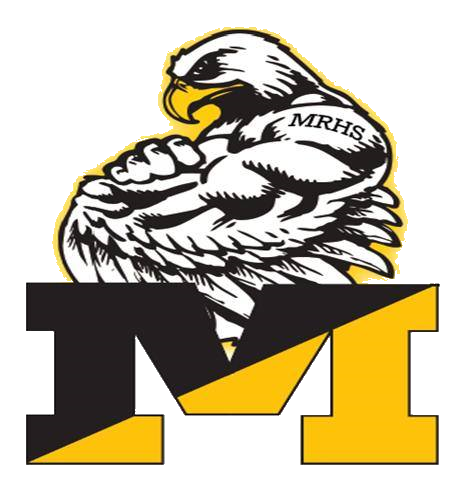 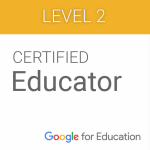 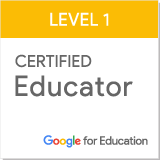 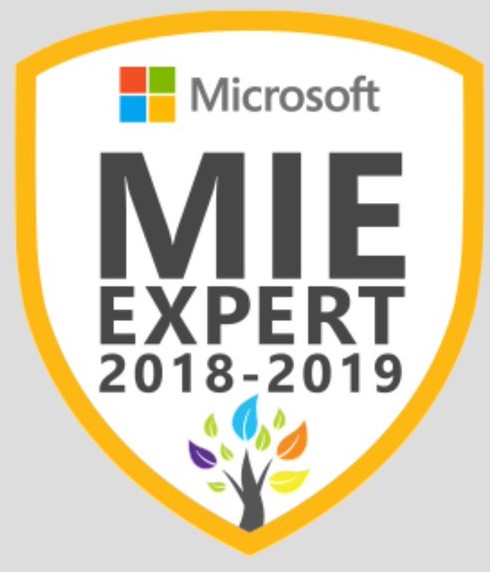 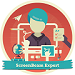 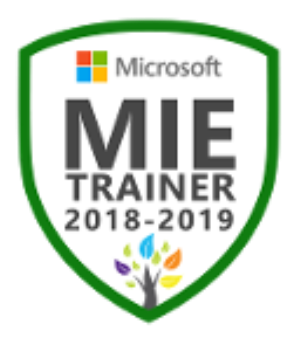 Theodore H. Ragavas
Microsoft K-12 Education Transformation Leader
Monmouth Regional High School – Tinton Falls, NJ
Grades 9 – 12
Regional High School ( 3 towns feeding into high school)
Approximately 1000 students
3 Technology Staff 
Over 1200 devices Chrome / PC / Ipad
Problem: Teaching from the front of the room
Teaching from the front of the classroom
How do you change this style?
How do you incorporate new technology to support this change?
How do you become more accessible to student needs ?
How do you monitor student devices without buying classroom management software (LanDesk, Impero etc..)
https://education.fcps.org/trt/content/5-ways-use-activinspire-secondary-math
How we got started
Vendor give-a-way with no support
Self taught
Started with WiDi with Microsoft Windows 10
Where we are now!
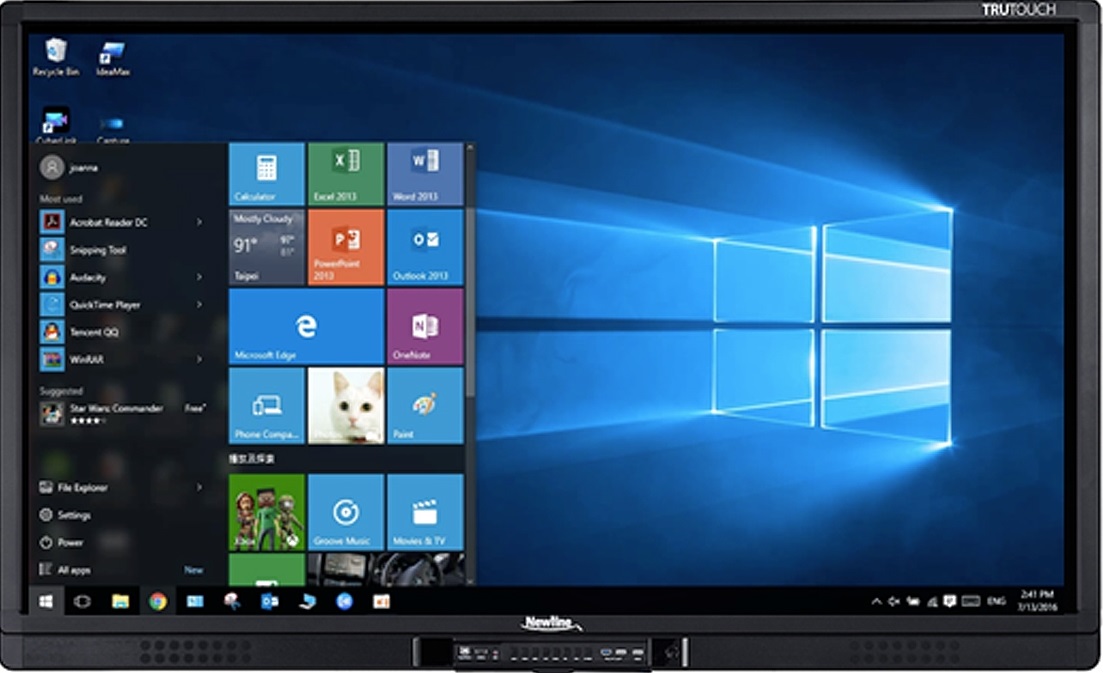 Deployed over 50+ ScreenBeam ProBusiness Ed.
Deployed 1 ScreenBeam 960 with Classroom Commander
Setting up 2 more ScreenBeam 960 with Classroom Commander
Planning to add 10 more in the 2019-2020 school year
Most classrooms have the Newline UB Touch Interactive Display
Blog about whiteboard: https://edu-blog.screenbeam.com/2019/04/29/microsoft-whiteboard-wireless-display/?fbclid=IwAR0CnntxxE1REgBwVJ-MvWFsVuOG3wrUI5jkH0Xpub6lrGU0OeLaQ6mA7Xk
iOS and macOS devices with the ScreenBeam 960
iOS and macOS devices with the ScreenBeam 960
Upgrade the firmware on the ScreenBeam to 9.15.39.0 or newer
Configure the ScreenBeam to connect to your network, either by plugging in an Ethernet cable or connecting to your wireless network
Discovery with the native screen mirroring tools(Airplay) in iOS/macOS uses multicast DNS (mDNS), so mDNS will need to be enabled on your network, alternatively we provide apps for iOS and macOS which allow connection without mDNS, if you’re interested in non-mDNS options I can provide more info
Once your ScreenBeam is on the 9.15.39.0 or newer firmware and connected to your network you should be able to use the Screen Sharing tool built in to iOS and macOS to wirelessly share your display.
Need to know SettingsTeacher/Student App
*** Windows Firewall Inbound Rule Teacher ***
Firewall Allowance - Student
*** Windows Firewall Inbound Rule Teacher ***
Classroom Commander Teacher App
Classroom Commander Student App
Major Key for this to work
This will use the Windows username that was logged in.
If you use student ID#’s or something other then name the teacher will have know those logins
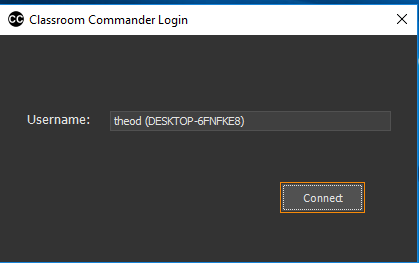 Students can chat with the teacher only, 
There is no student to student communication
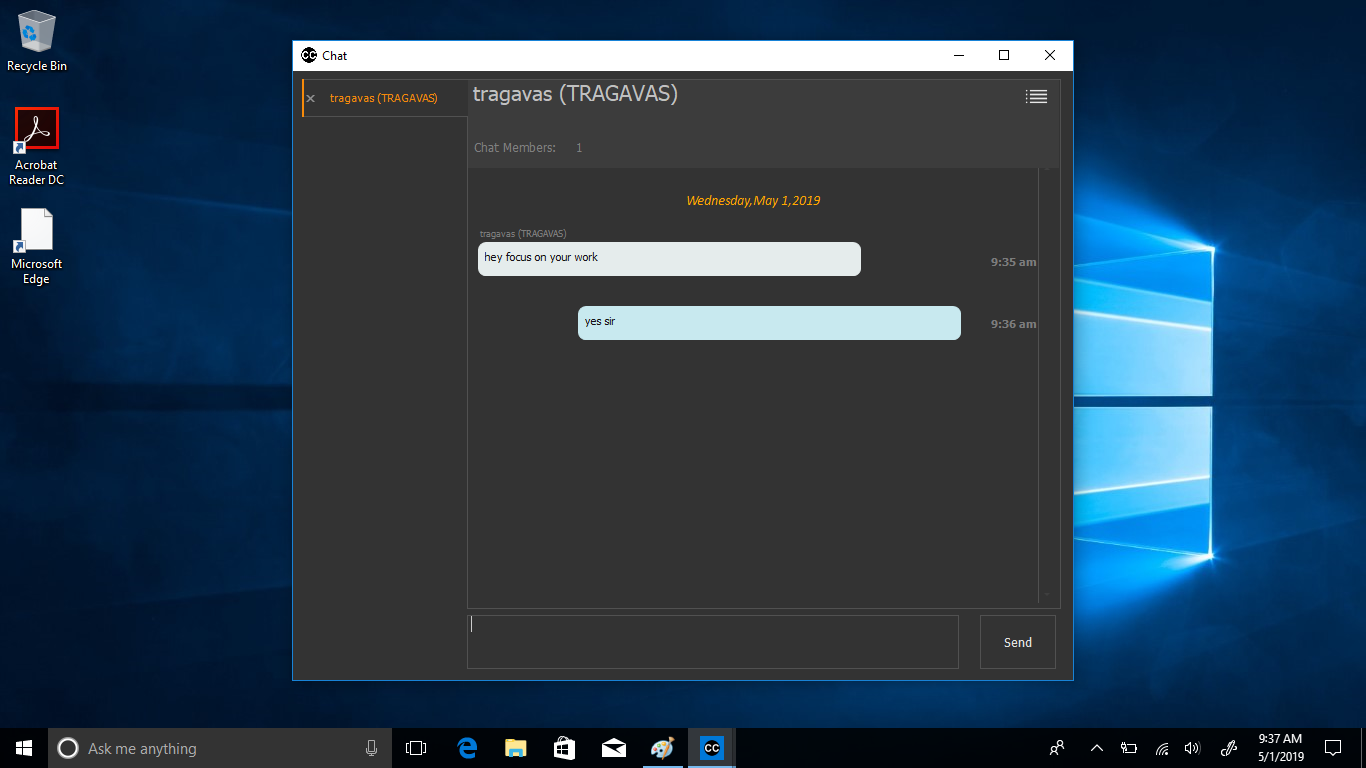 Connecting to a ScreenBeam without Classroom Commander (Windows Version)
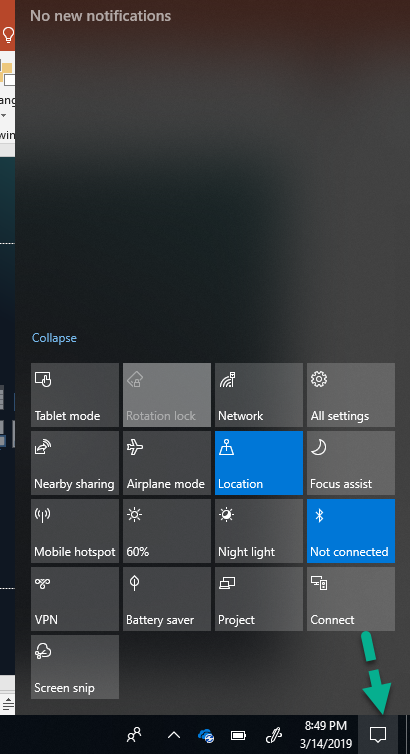 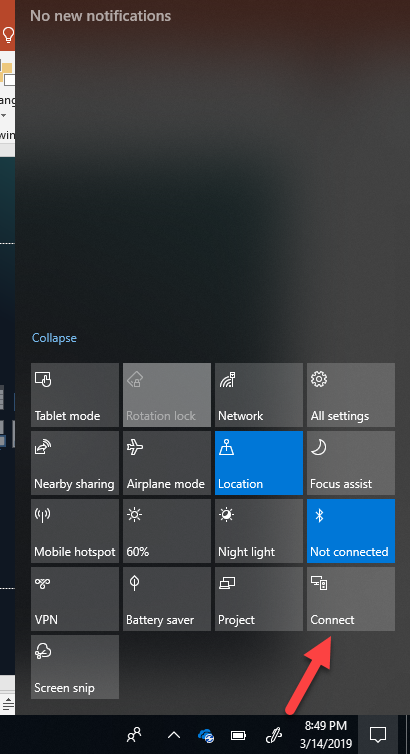 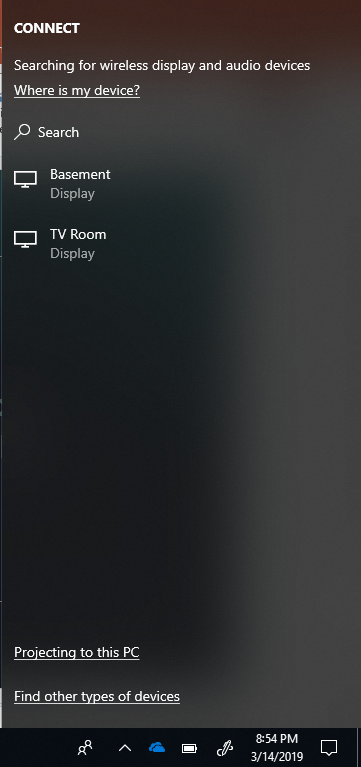 Actiontec Wireless Display Demo
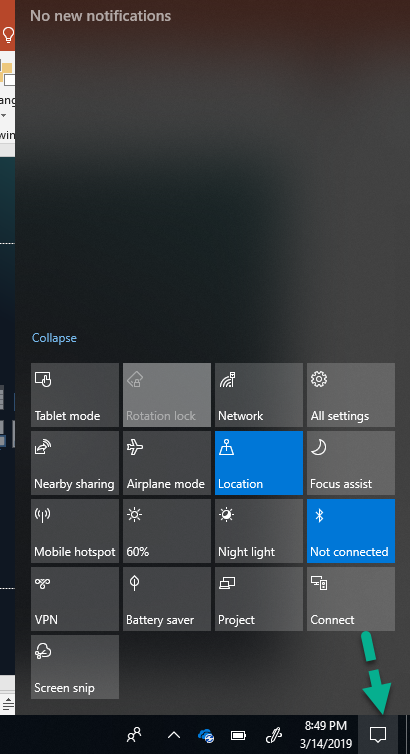 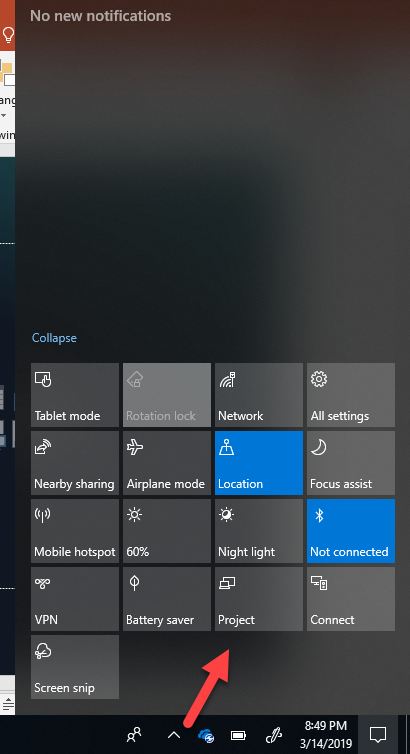 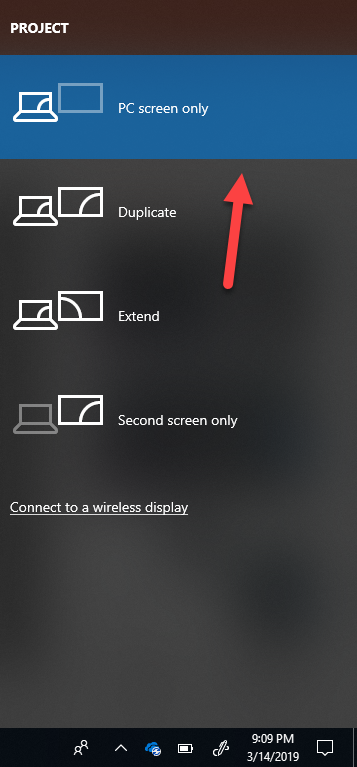 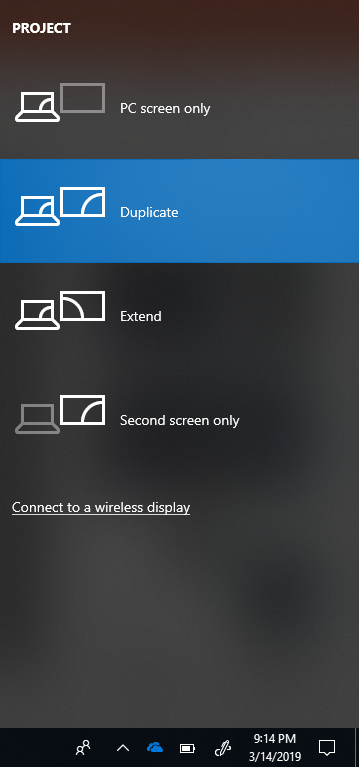 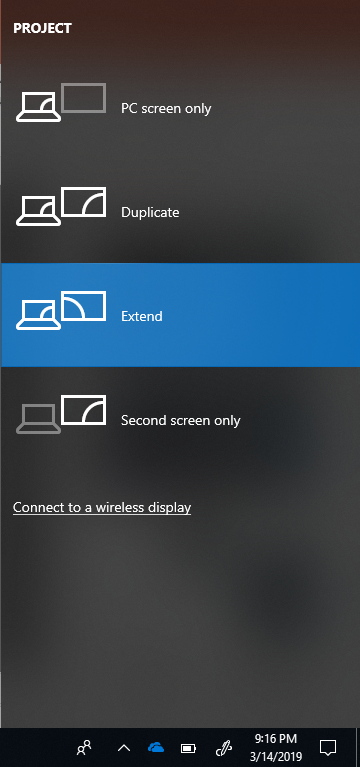 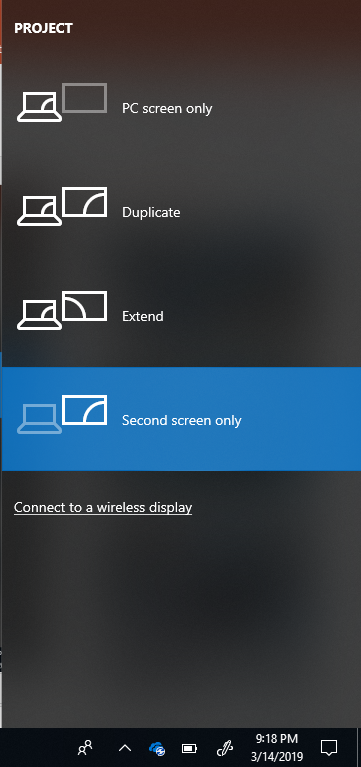 Different presentation options